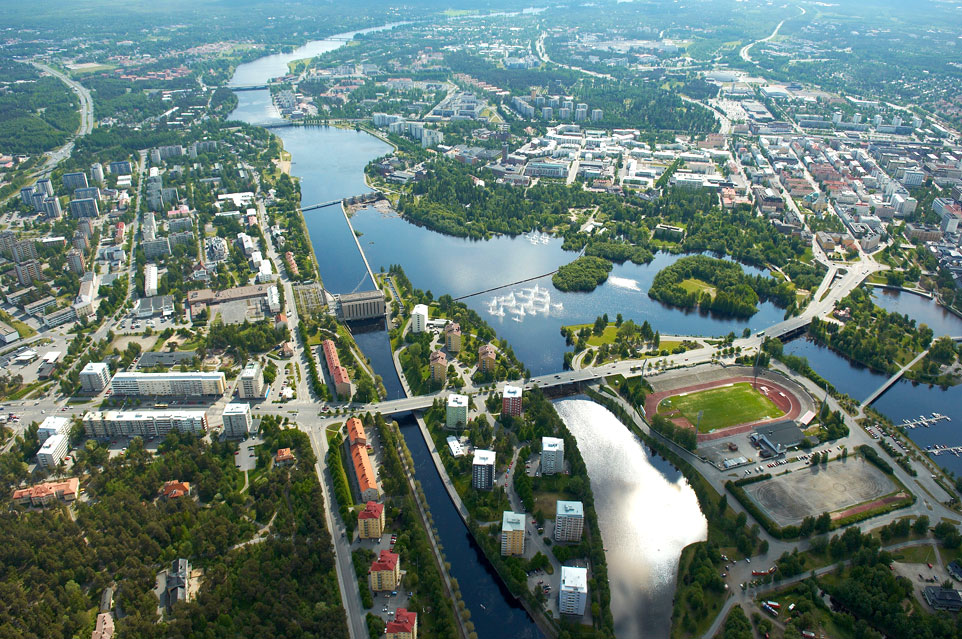 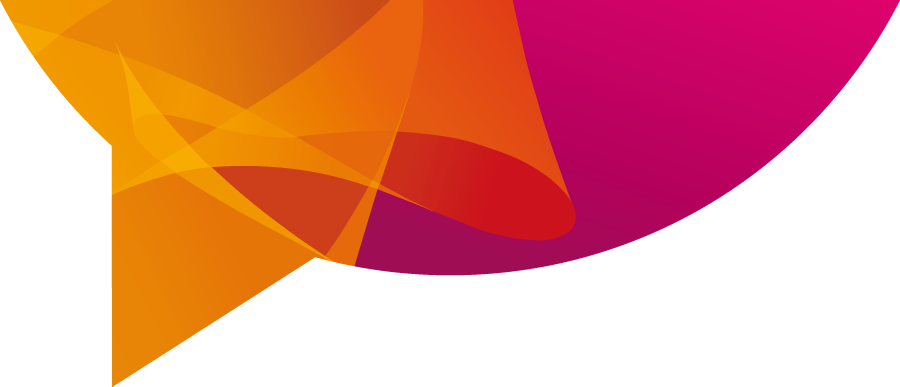 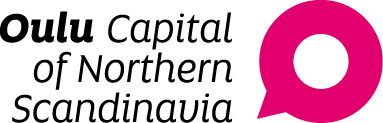 Digitale mestere fra de finske skoger –Oulu og HightechMaja Terning, BusinessOulu
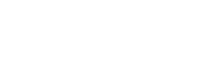 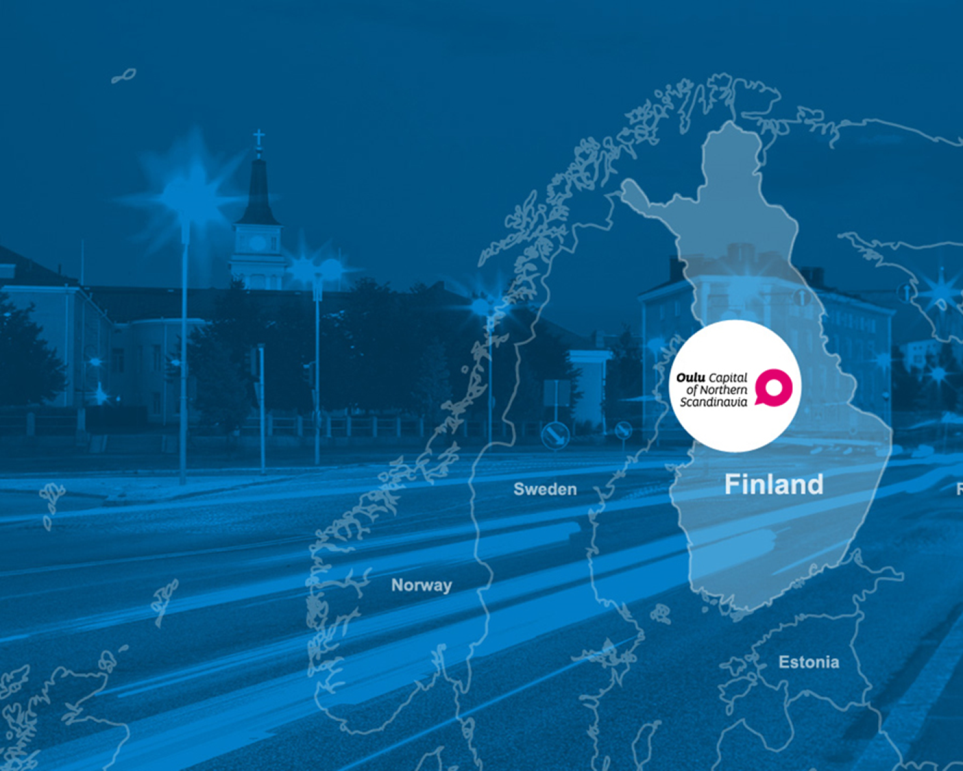 Oulu, City of 240 000 people
+400 ICT companies

15 000 high-tech  jobs

+7500 R&D experts

200 eHealth companies

400 start-up companies

16 000 students in University of Oulu

8000 students in Oulu University of Applied Sciences
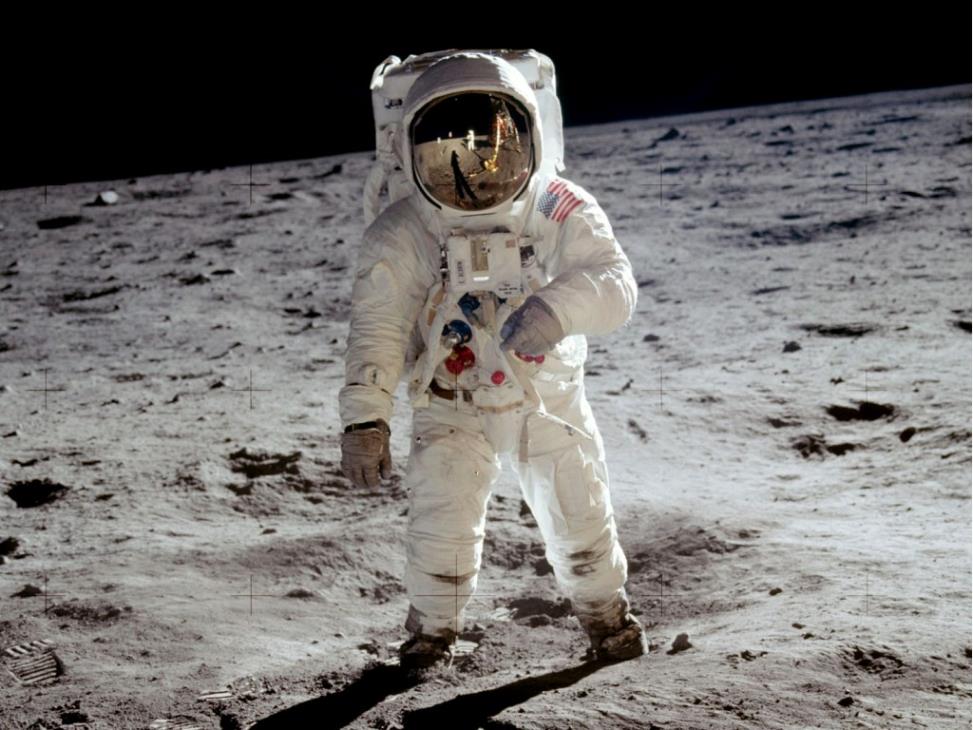 Grand Challenge USA
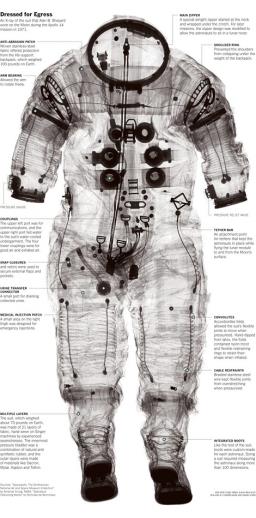 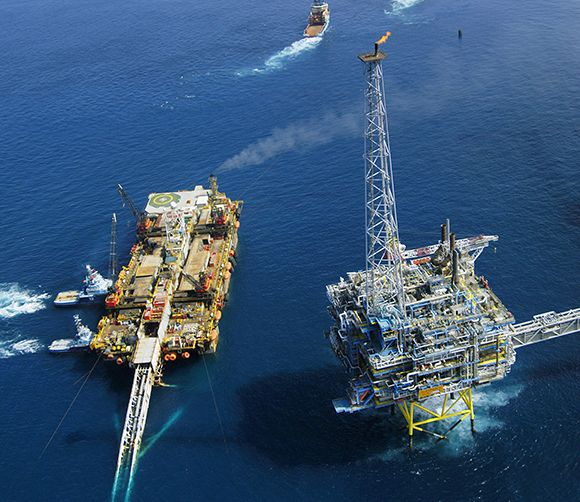 Grand Challenge Norway
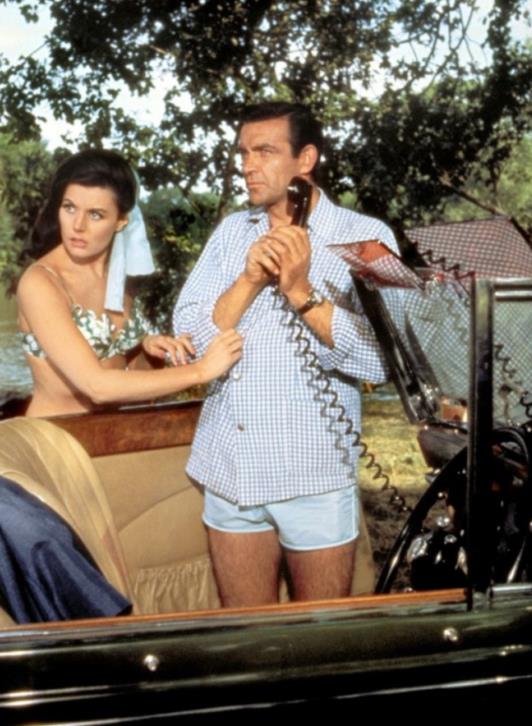 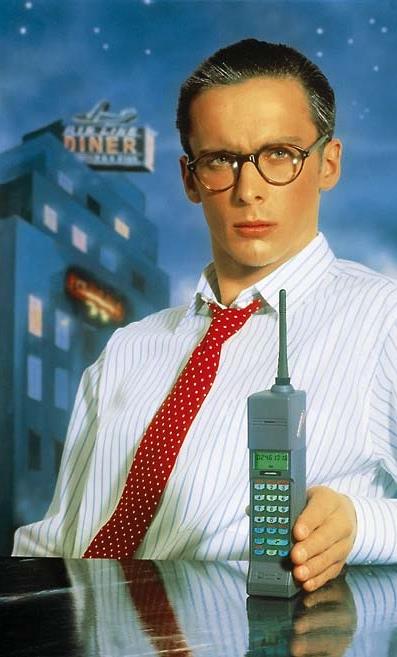 Grand Challenge Finland
Grand Challenge Finland
OULU
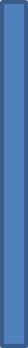 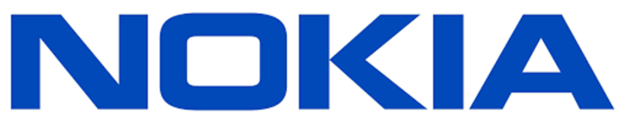 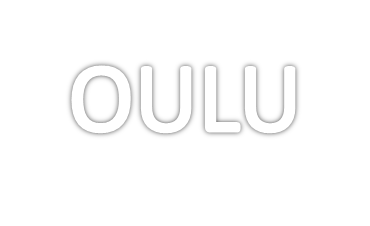 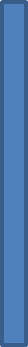 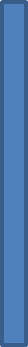 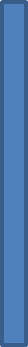 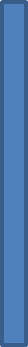 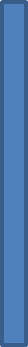 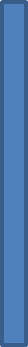 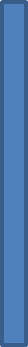 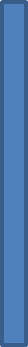 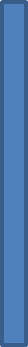 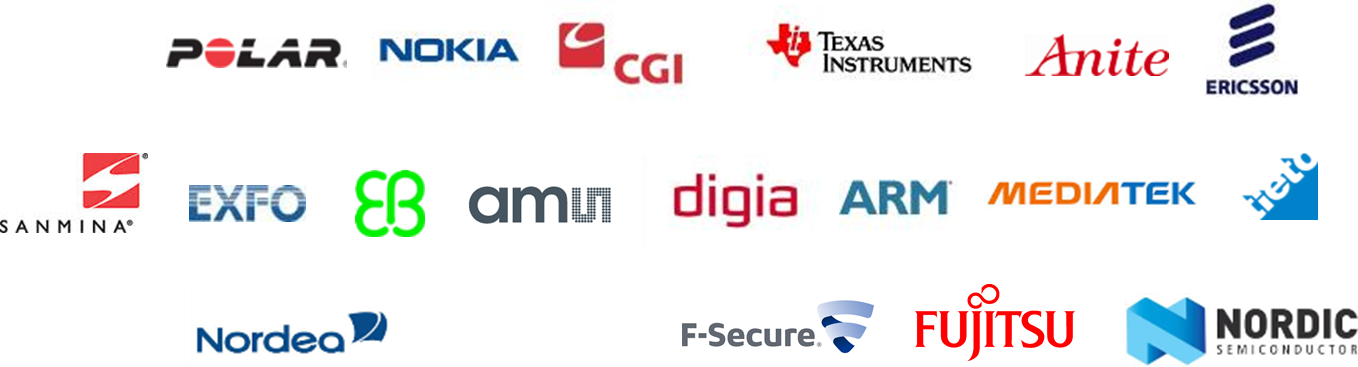 Investeringer siden 2014
Baidu invested to IndoorAtlas
Bitwise 
Elektrobit AutoMotive
Eyelife
Kionix (Rohm)
Mediatek
Nordea
Nordic Semiconductor
Solita
Spreadtrum
Synopsus to Acquire Codenomicon
Wear IT
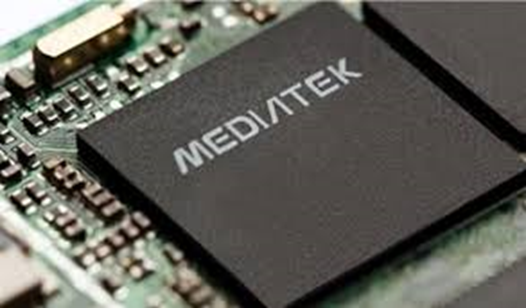 “Finland has long been recognized as the home of many experienced engineers well-versed in cellular technologies. 
By opening our new office in Oulu, we hope to be an attractive employer to some of most seasoned engineers and the brightest graduating engineers from local universities”

			 JS Pan 
Deputy General Manager
MediaTek’s Wireless Communications Technology business unit
Skape et økosystem gjennom samarbeid
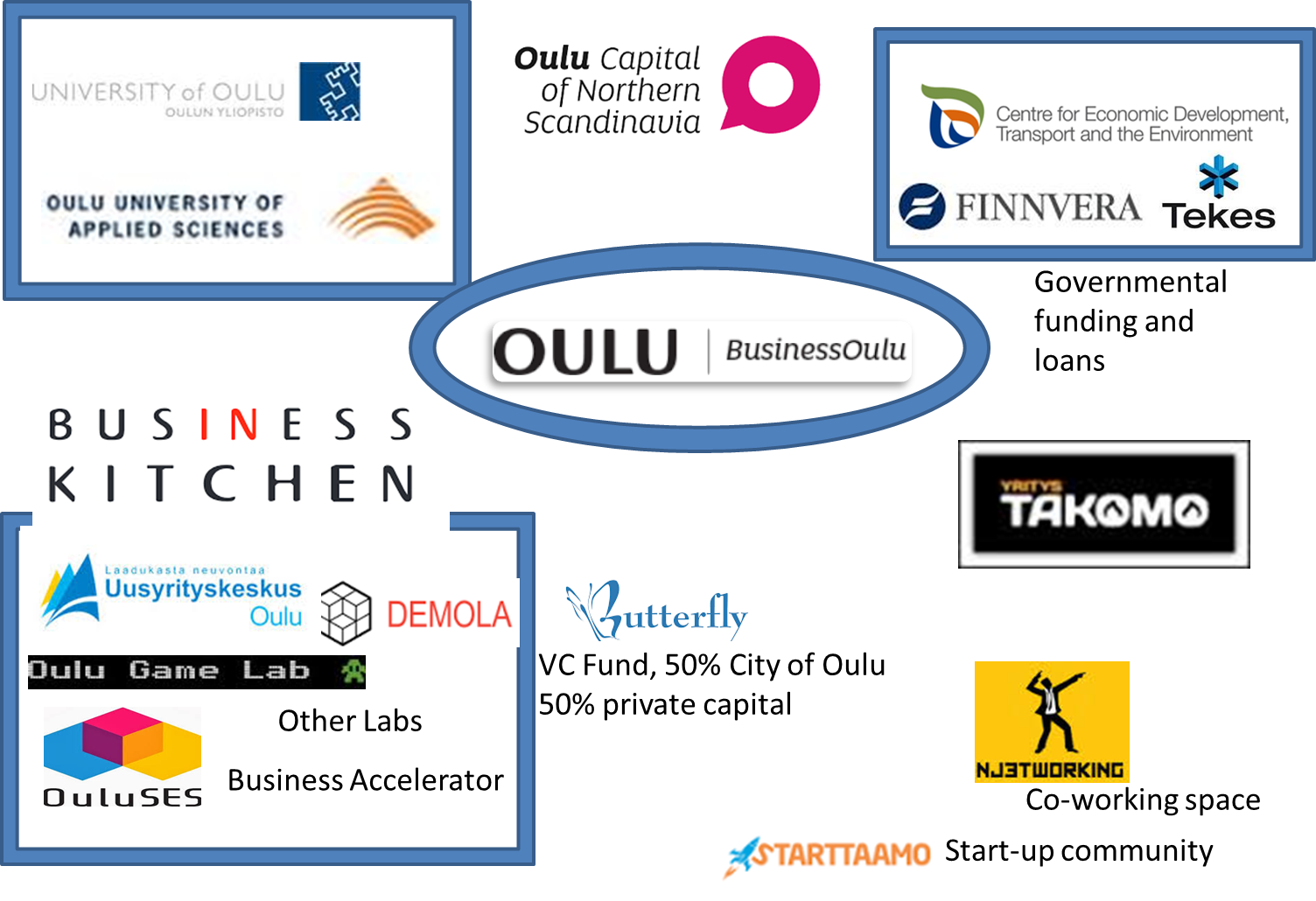 En generasjon av 400+ start ups siden 2012!
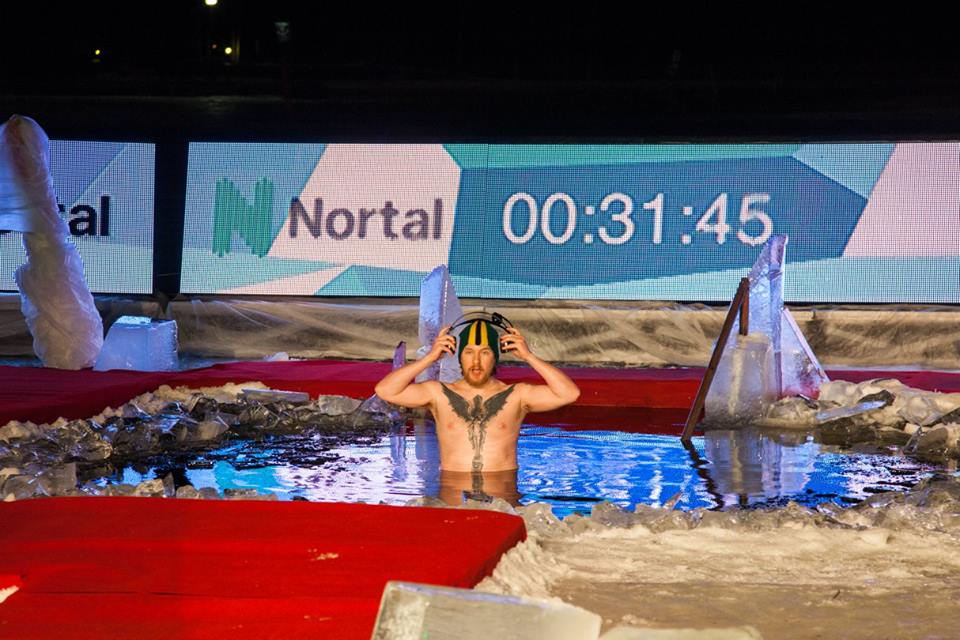 Examples of products designed in Oulu
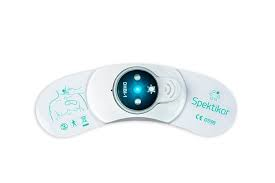 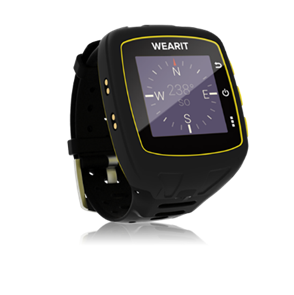 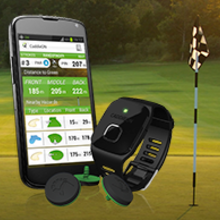 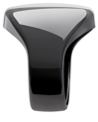 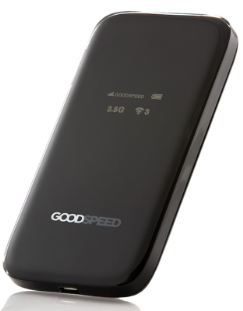 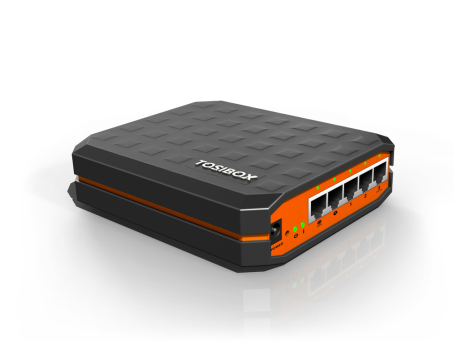 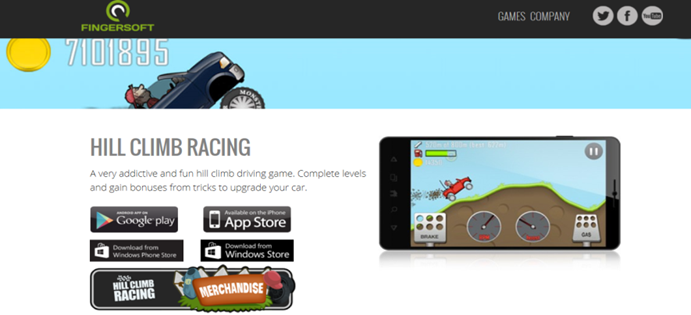 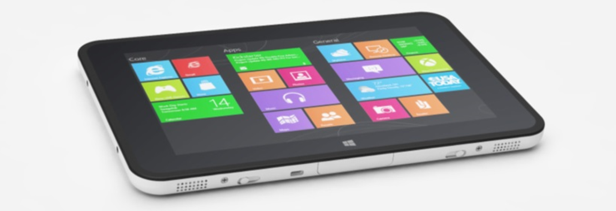 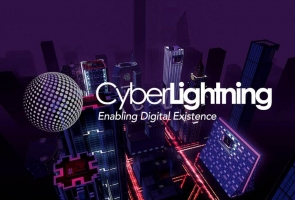 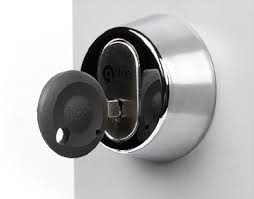 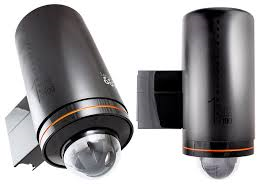 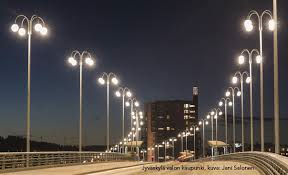 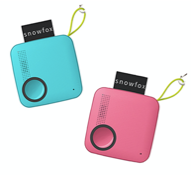 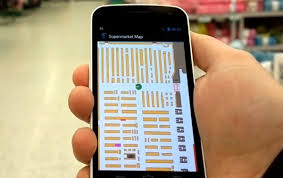 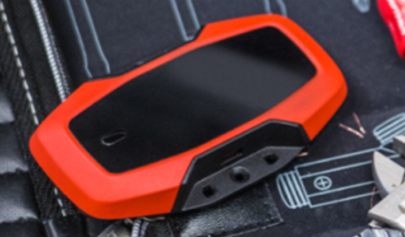 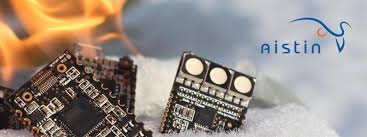 R&D, Testing and Mass production skills
Wireless device creation based on customer requirements, HW and mechanical engineering simulated and realized into prototypes, integrated with selected SW design, giving birth to a mature certified solution for end users to enjoy
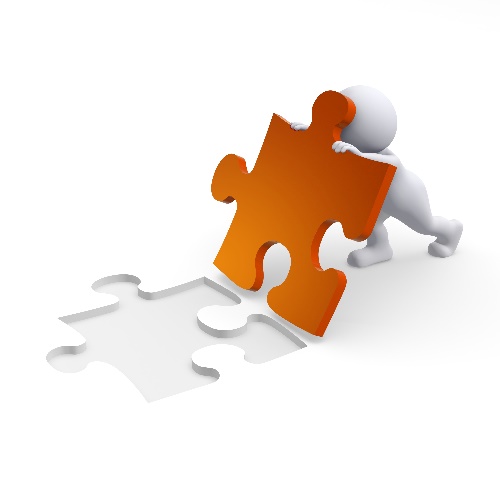 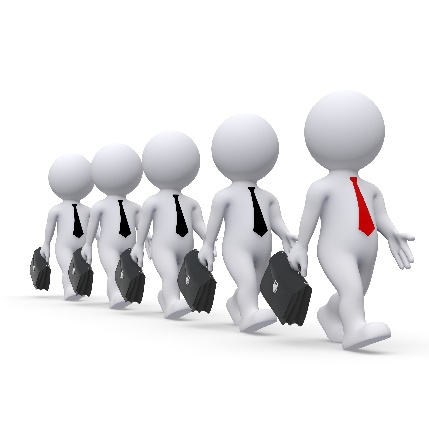 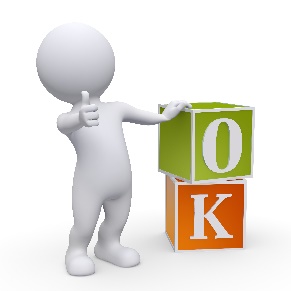 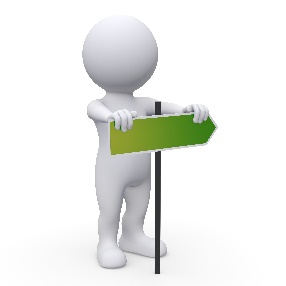 Market Access , Sales and Service
Product Creation and Verification
Design and 
Solution Options
Device Requirements
2
1
3
4
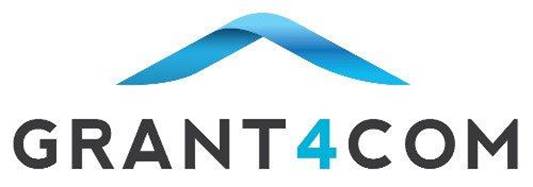 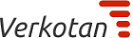 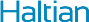 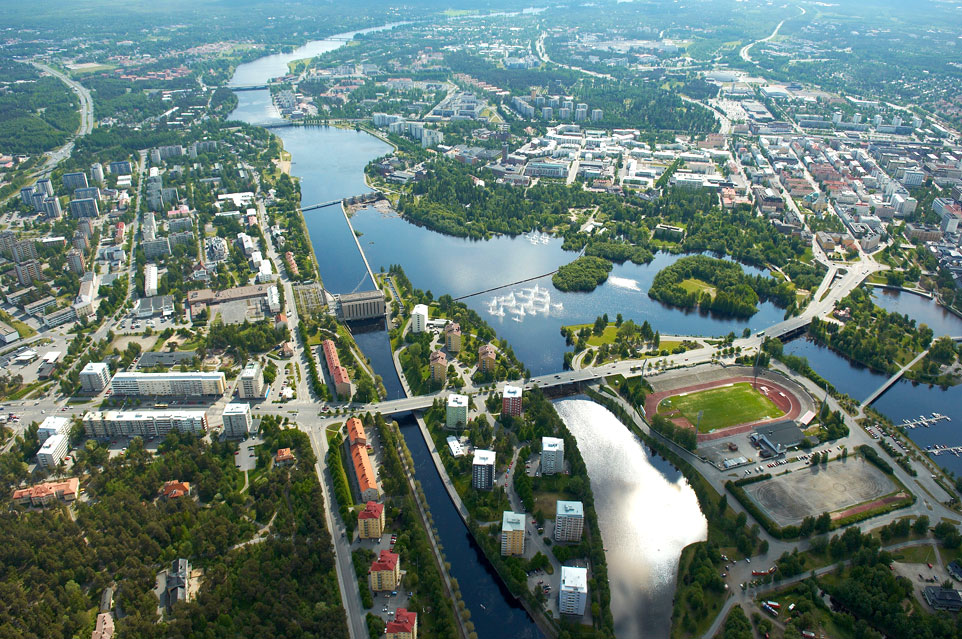 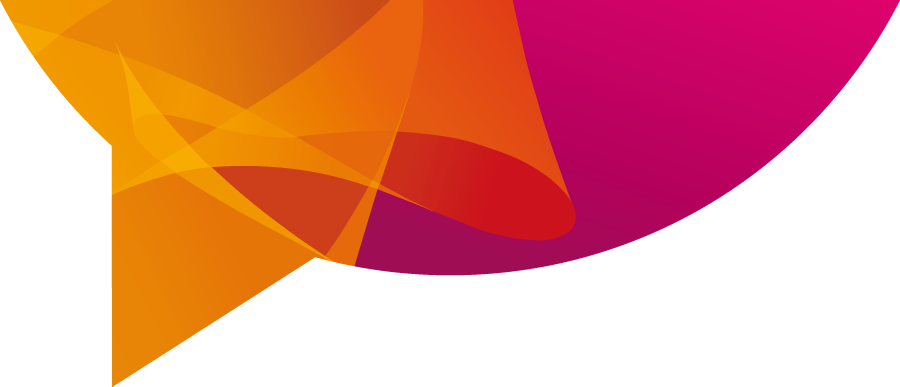 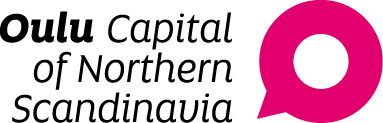 Velkommen!Maja Terning, BusinessOulumaja.terning@businessoulu.com
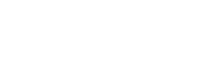